Свойства вод 
Мирового океана
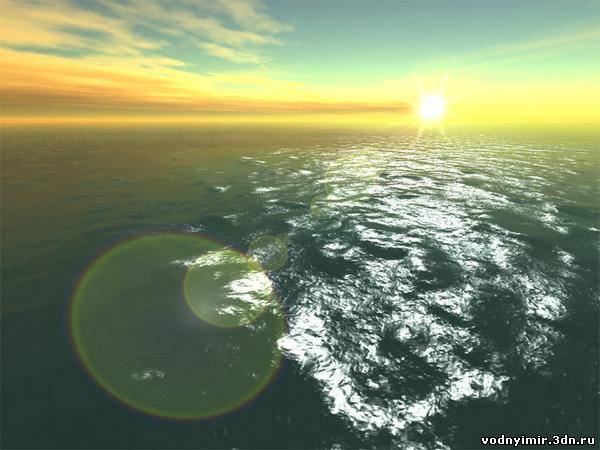